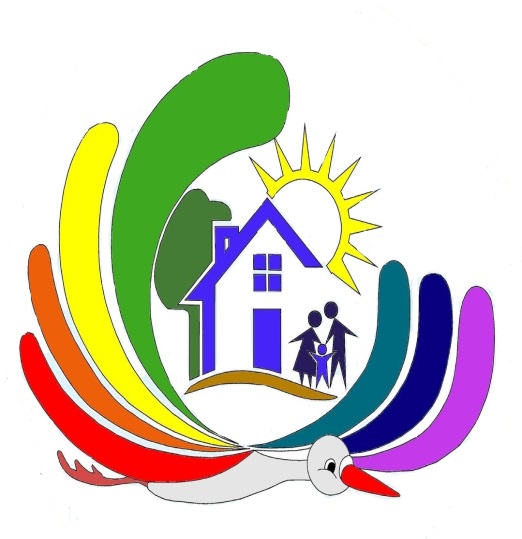 Муниципальное дошкольное автономное образовательное учреждение «Центр развития ребенка - детский сад  №2» 
муниципального образования Красноармейский район
ОТЧЕТ
 ПО ИННОВАЦИОННОЙ ДЕЯТЕЛЬНОСТИ ЗА 2023 ГОД
Тема инновационного проекта:
«Родительский университет как средство реализации преемственности дошкольного и начального общего образования»
Авторы проекта: 
Заковинько Лидия Петровна,  заведующий;
Игнатенко Анжелика Анатольевна, старший воспитатель; 
Верба Татьяна Анатольевна, старший воспитатель.
Направление инновационной деятельности проекта

	Деятельность КИП направлена на разработку эффективной модели взаимодействия педагогов и родителей «Родительский университет», диссеминация, которой позволит осуществить психопрофилактическую поддержку и повышение психолого-педагогической грамотности родителей, формирование у воспитанников положительного отношения к школе, повышение уровня готовности к школьному обучению, решение проблемы в обеспечении условий эффективной преемственности дошкольного и начального общего образования.
Практическая значимость (реализуемость) проекта
I. Формирование нового  типа  родительства - «социально ответственного», представители которого активно участвуют в воспитании и повседневной  жизни  ребенка,  осознают  меру  ответственности  за  его физическое, психическое и нравственное здоровье.
II. Активизация родителей как участников образовательных отношений, развитие социально-педагогического партнерства семьи и образовательного учреждения посредством организации Родительского университета.
III. Повышение  уровня  педагогической  компетентности  родителей, формирование представлений о механизмах преемственности, адаптации, готовности к обучению в школе, создание благоприятных условий для воспитания и развития ребенка в семье.
IV.Успешно подготовленный к школе выпускник, реализованная  Модель выпускника детского сада.
V. Модель Родительского университета как партнерского  взаимодействия с родителями в реализации преемственности дошкольного и начального общего образования может быть эффективно распространена в ДОО
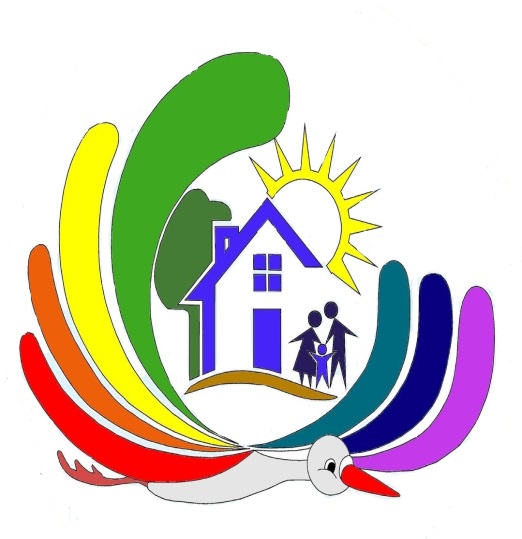 Результаты за отчетный период
Диагностическая деятельность
Практическая  деятельность
Методическая деятельность
Трансляционная деятельность
Диагностическая деятельность
Практическая  деятельность
Методическая деятельность
Методические материалы 2023
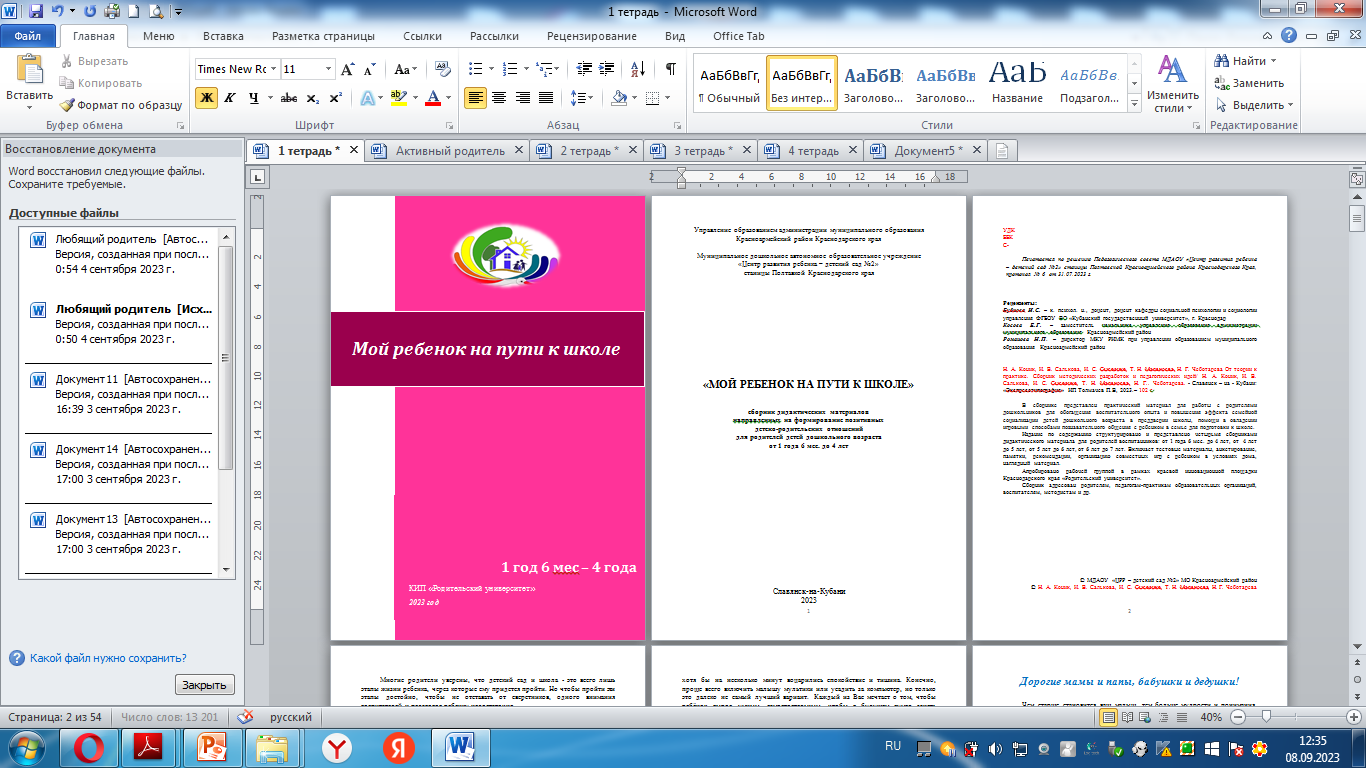 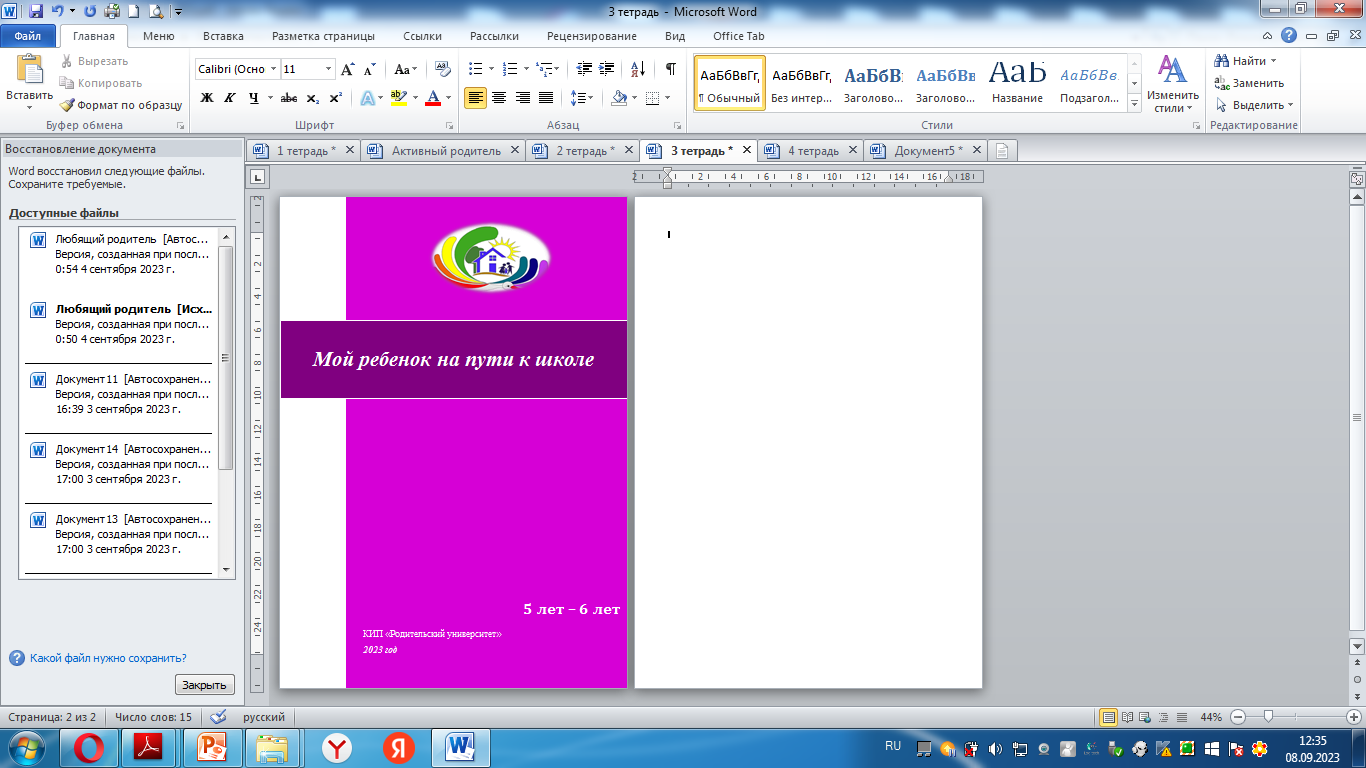 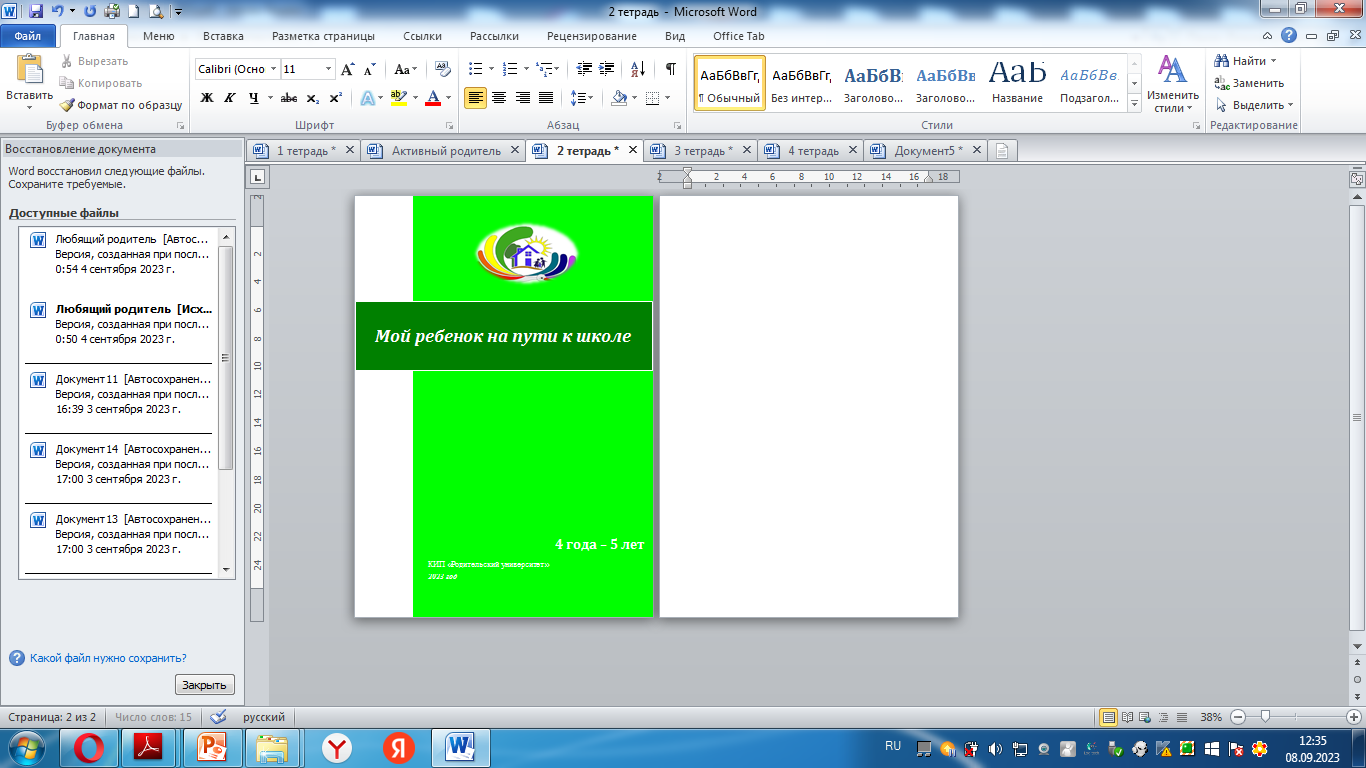 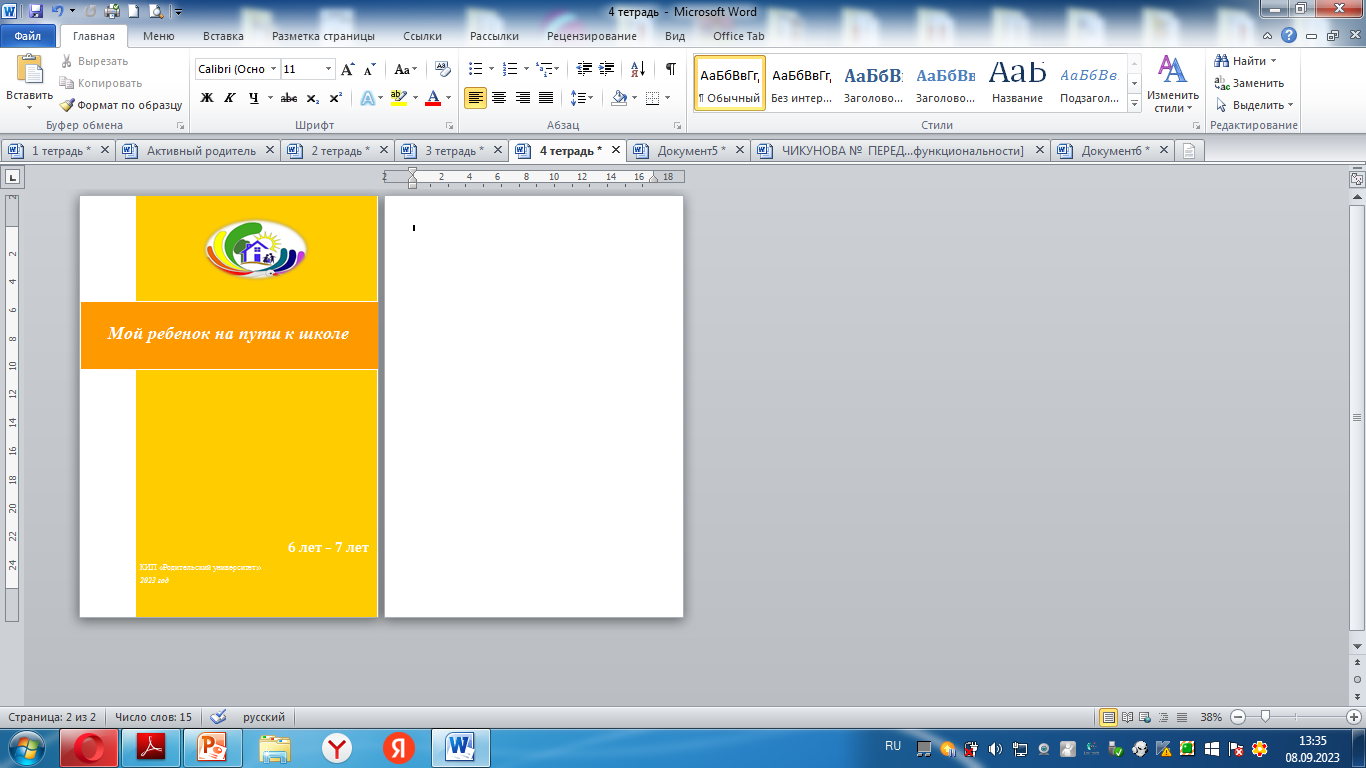 С полным перечнем учебно-методических разработок можно ознакомиться https://782329.selcdn.ru/leonardo/uploadsForSiteId/201293/content/dc0cac79-9cd4-4fcc-bdd8-23bdb85a675a.pdf
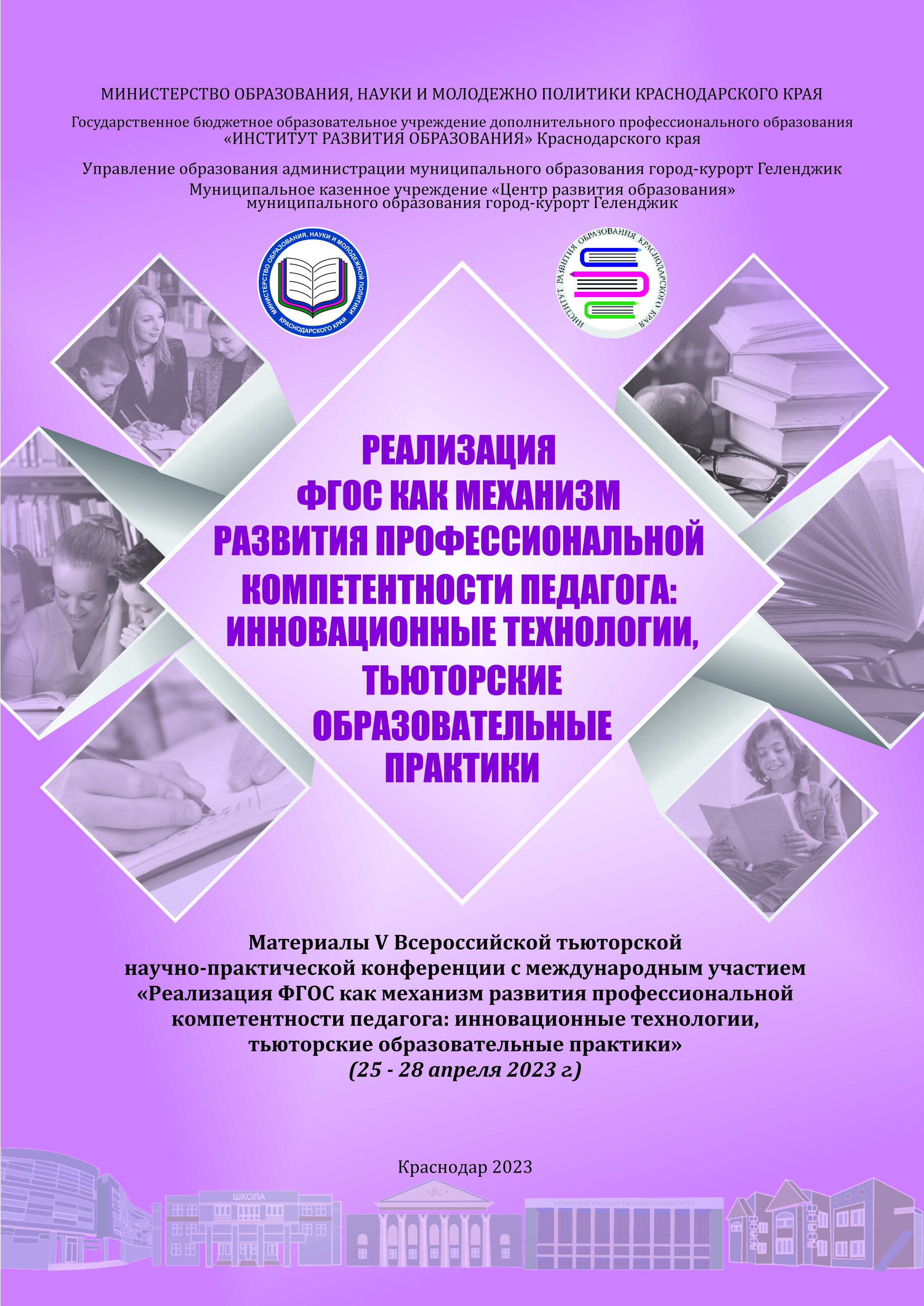 Трансляционная деятельность
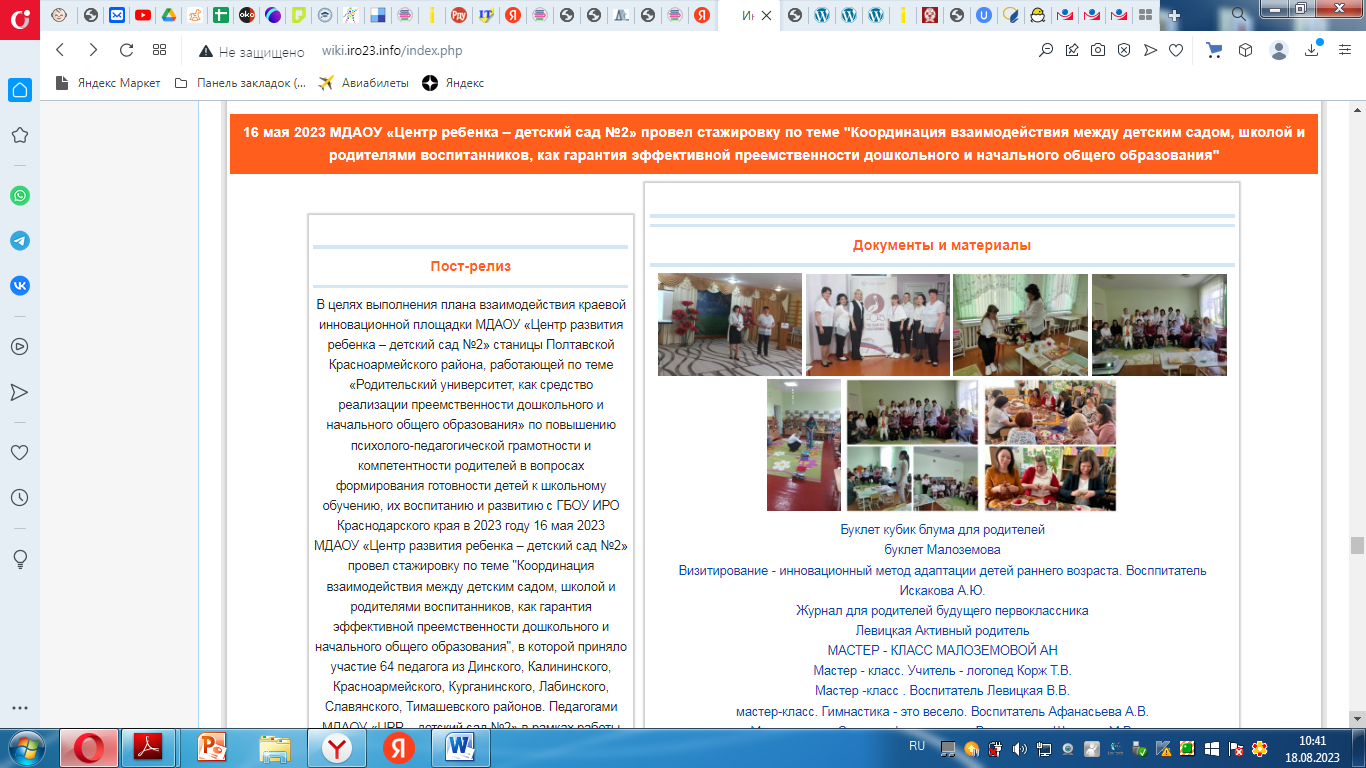 Сотрудничество в рамках сетевого взаимодействия
МДАОУ «ЦРР – детский сад №2»
 
ст. Полтавская
Славянский  район
Калининский район
Красноармейский район
Оренбургская область
Каневской район
Тбилиский район
Туапсинский район
Приморско - Ахтарский район
Абинский район
Тихорецкий район
Гулькевичский район
Брюховецкий район
Кореновский район
Курганинский район
Динской район
Выселковский район
Отрадненский  район
Усть – Лабинский  район
Кущевский район
Г. Армавир
Г. Сочи
Ейский район
Ленинградский район
Г. Кропоткин
Г. Новороссийск
Кадровое обеспечение КИП при реализации проекта 
за отчетный период
Внешние эффекты от реализации инновационного образовательного проекта (программы)

1) Повышение мотивации и активности педагогов в росте профессионального мастерства в отношении инновационного взаимодействия.
2) Количественный анализ эффективности реализации  проекта показывает значительное увеличение  числа  родителей,  участвующих  в  проводимых мероприятиях. Качественная оценка выявила повышение активности родителей, желания участвовать в мероприятиях, положительные отзывы о проведенных  встречах,  актуальности  и  значимости  для  родителей рассматриваемых вопросов.
3) Выявлена положительная  динамика в развитии познавательных процессов, в формировании мотивационной, личностной готовности выпускников детского сада.   Модель выпускника МДАОУ «ЦРР-детский сад №2 реализована успешно.
4) Увеличение количества организаций сетевого взаимодействия, позволяющего более оптимально выстроить процесс диссеминации опыта;
5) Создание   инновационных продуктов по теме проекта.
Отражение работы КИП на официальном  сайте МДАОУ «Центр развития ребенка – детский сад №2»
 
https://mdou2krsm.ru/item/1006252
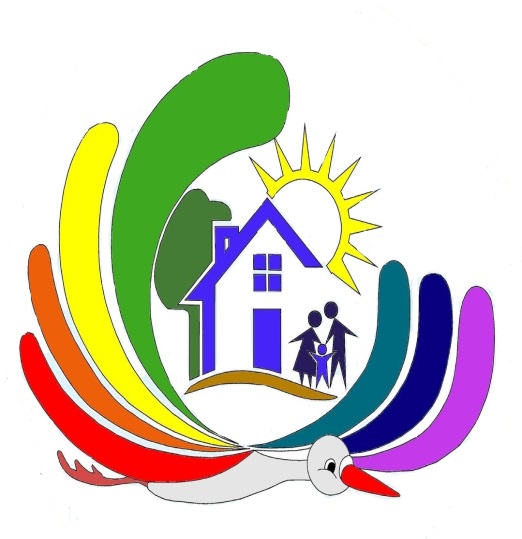 Мы открыты к сотрудничеству!